The Graduate School
Community College Articulation Conference
Ryan C. Hendrickson 

L.M. Hamand Dean of the Graduate School 
Acting Dean of Booth Library Services
The Graduate School
Fall 2022 Graduate Student Enrollment  
EIU’s Highest Graduate Enrollment EVER!


Previous High = Fall 2008: 1,779 students

Fall 2022 Enrollment = 1,941 students
The Graduate School
Enrollments and Accessibility
Online Options: 19 degree options, 4 certificates
~611 online students = ~43%

“Second Master’s Degree” Pathways
12 hours of previous graduate credit can be applied to 2nd grad degree
38 participants; 11 degrees awarded with 27 in progress
Highest Enrollments: Education/Business and Technology

Accelerated Programs: 14 options
In AY 2021-2022 = 64 students enrolled
9 Hours can be shared between Undergrad + Grad degrees
Human Services and Health Promotion are the EIU leaders
Political Science and English
The Graduate School
International Enrollments = Highest Ever @ EIU!
766 International Students @ EIU

497 students in our Graduate Program in Technology

50+ countries represented 

Association of International Students
Indian Student Association 
Korean Student Association
The Graduate School
Diversifying Faculty in Illinois (DFI)Fellowship Award Winner in 2022-2023
Dionne Lipscomb
MS Candidate in College Student Affairs
Graduate Assistant in Student Success Center

$16,500 Fellowship for “traditionally 
underrepresented minority group”
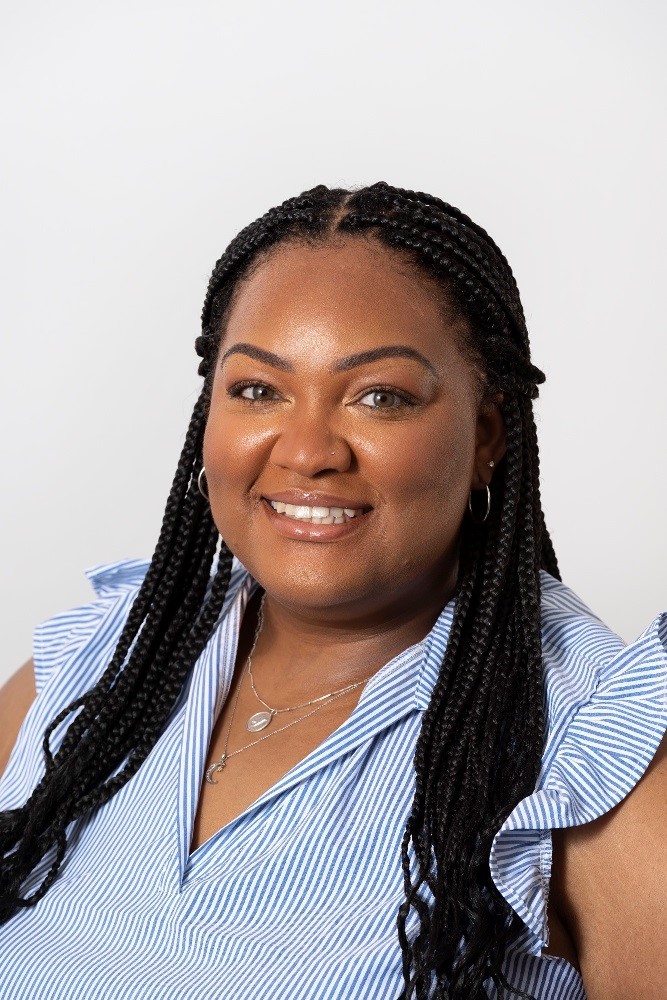 The Graduate School
Booth Library: Center for Student Innovation (CSI)
Student Space to Explore and Utilize New Technologies 


Podcasting Studio 

3D Imaging and Printers

Virtual Reality Training

Collaborative-Breakout Workspaces for Students
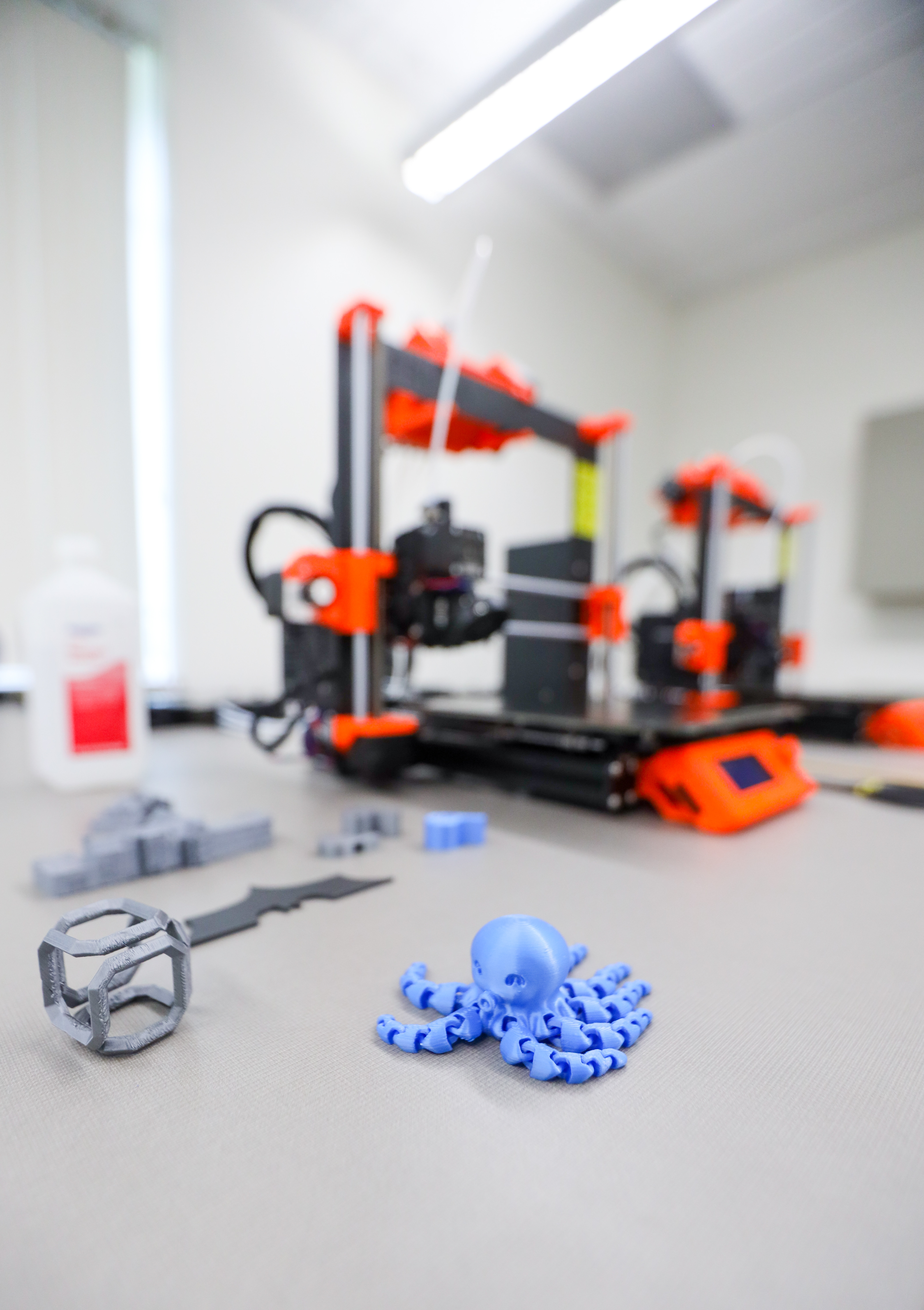 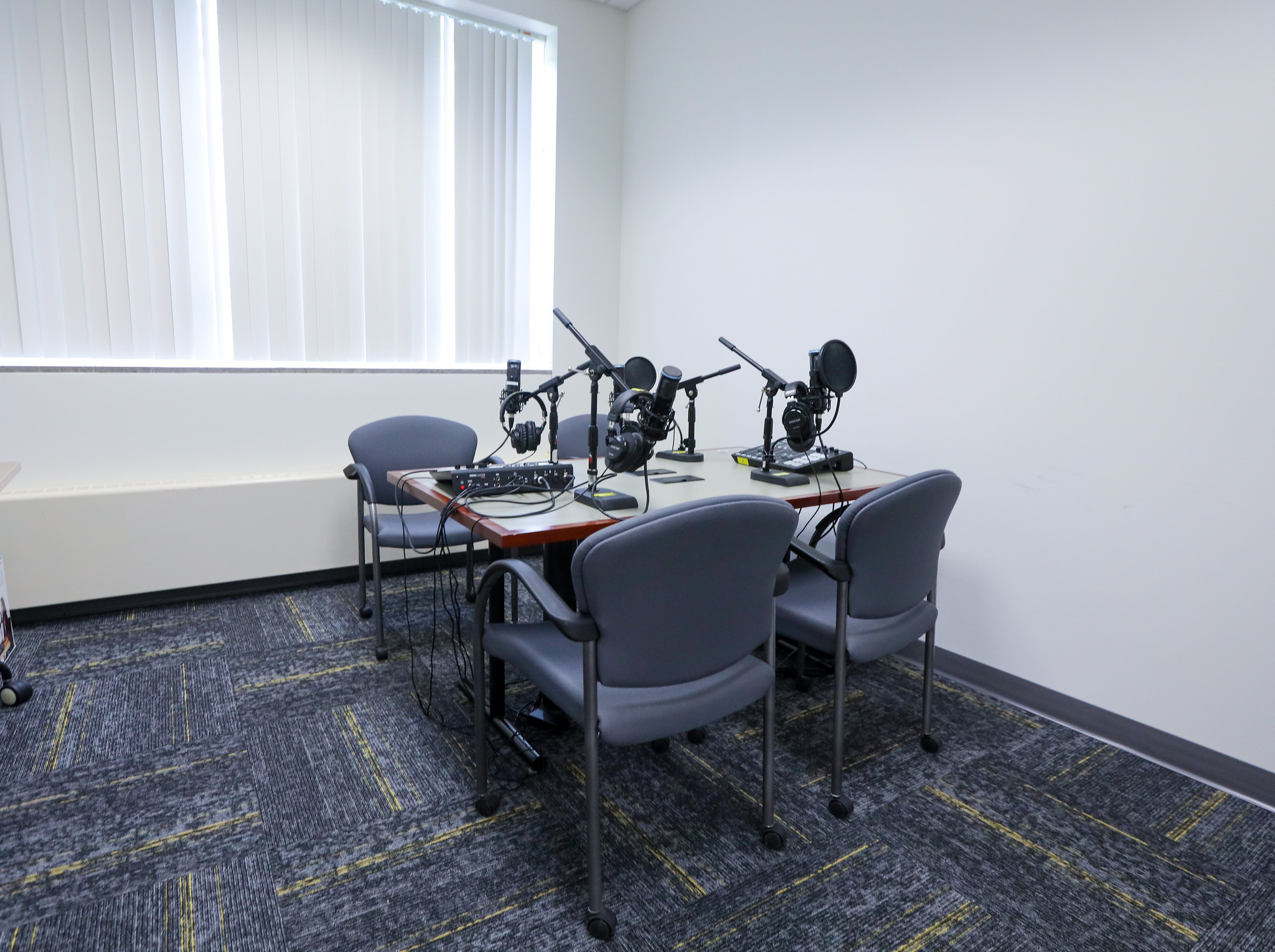